PLANNING
兴趣探索之旅
Career planning for  students
南京市秦淮中学 杨丹
兴趣是个体对某种事物或从事某项活动的选择性态度和积极的情绪反应。
1、积极的情感体验
2、在活动中产生
3、会影响我们的选择
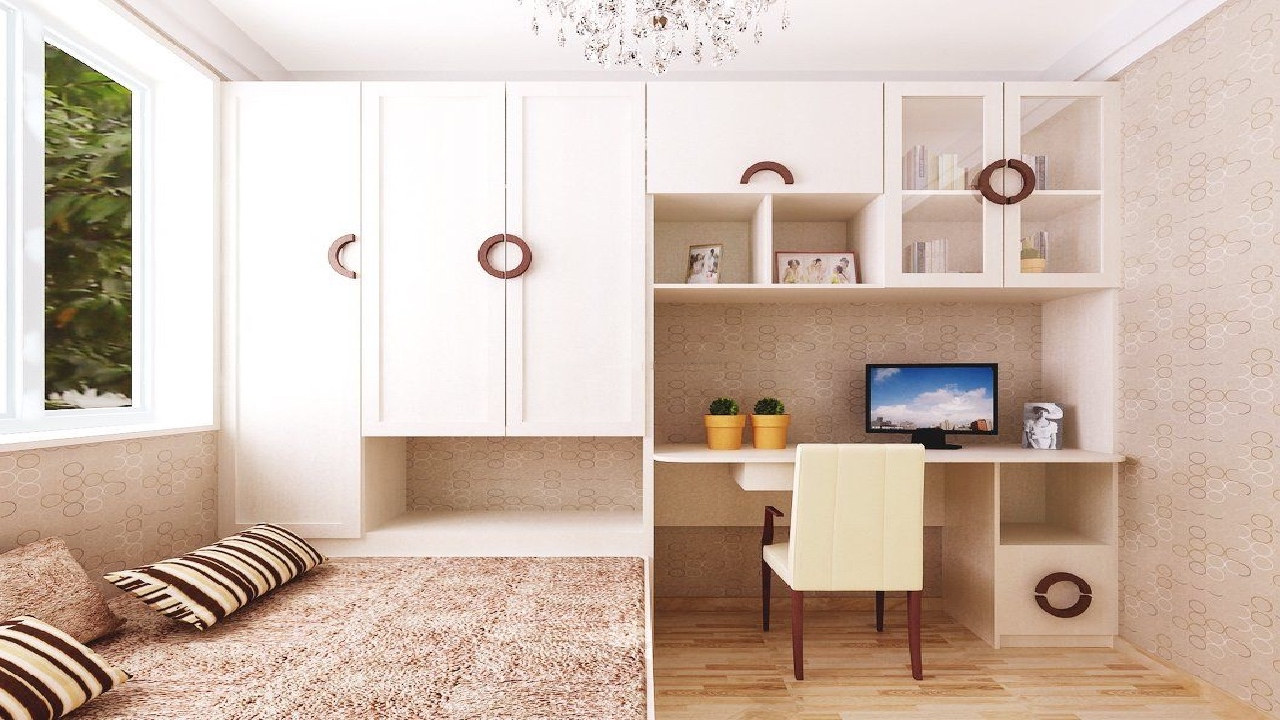 制作兴趣升级方案
小组活动
展示环节
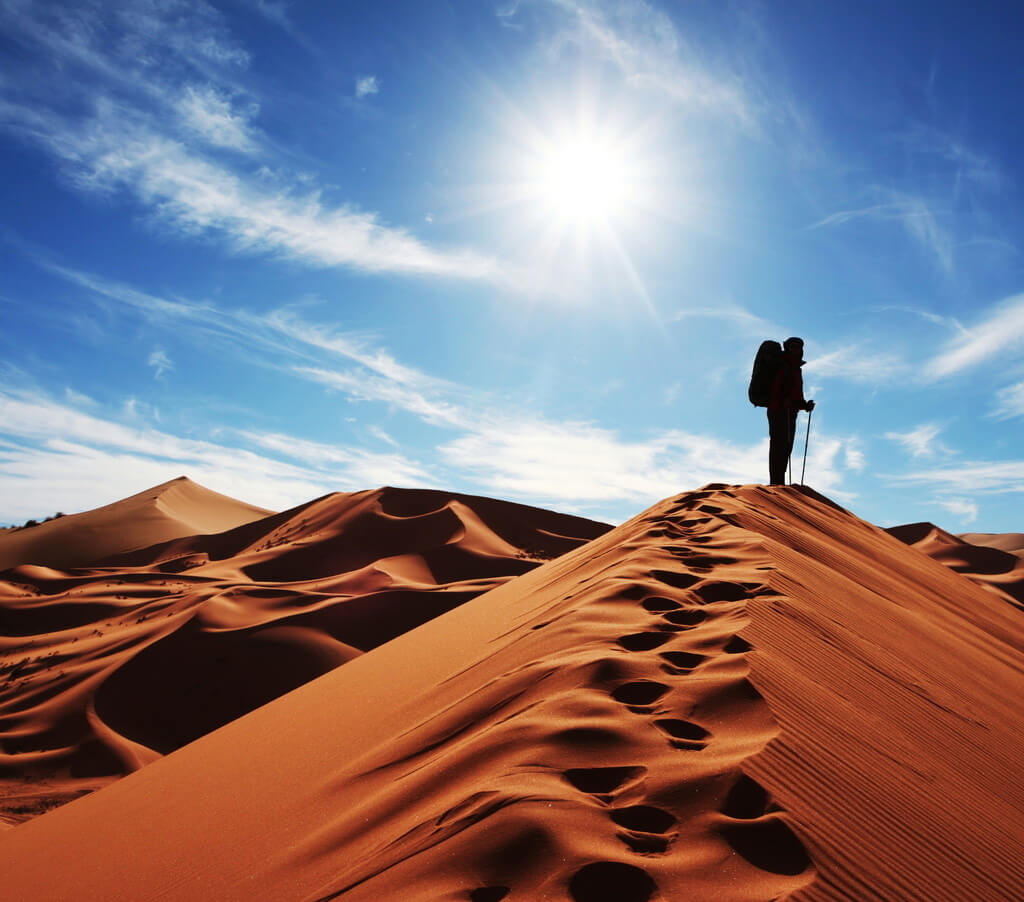 择你所爱
择世所需
-兴趣探索之旅-